4 жовтня День захисту тварин
Урок доброти


Підготували 
учні 8 класу
Іванівського НВК «ЗНЗ І-ІІ ст. – ДНЗ»
2018
Наші найвірніші друзі
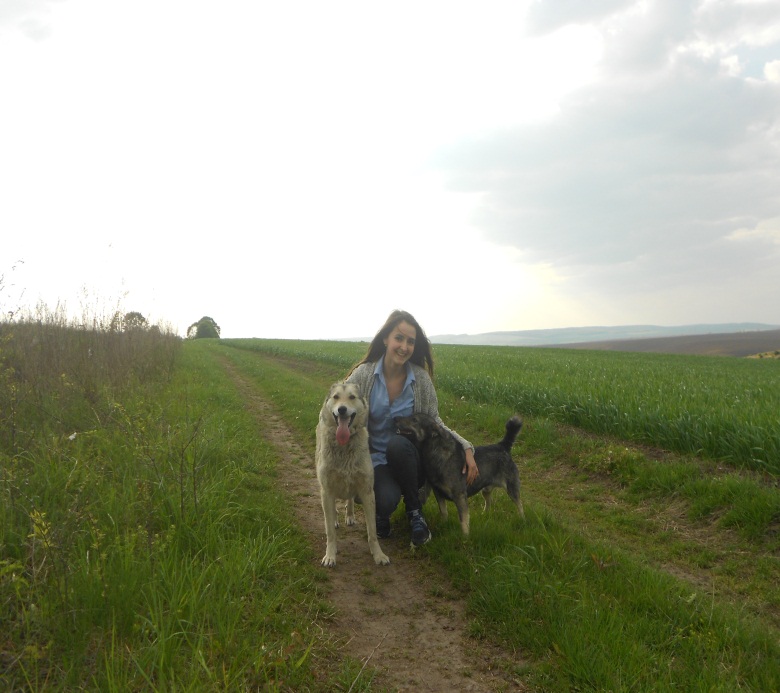 Собака це наш друг 
Він завжди виручає
Він виручить коли біда 
Коли надії вже немає
 Бо знає, що він завжди 
Людину захищає
Наші найменші друзі
«Няв» – це значить «хочу їсти»,
«Няв-няв-няв» – «іду гулять»,  
«Мур» – «на ручки хочу сісти».
«Мур-мур-мур» – «лягаю спать».
 Щоб несли коти і киці
Радість, затишок у дім,
Мурмурнявську мову вчити
Треба змалку нам усім.
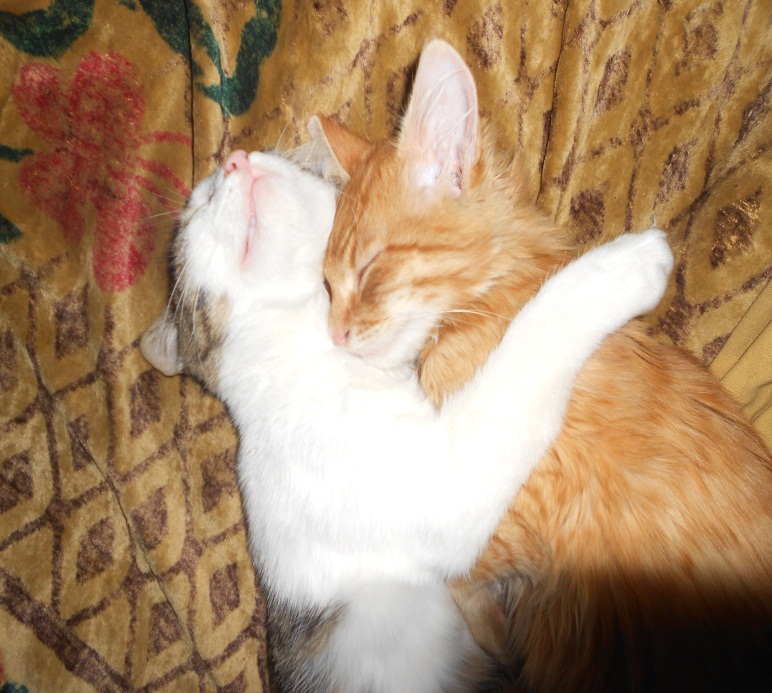 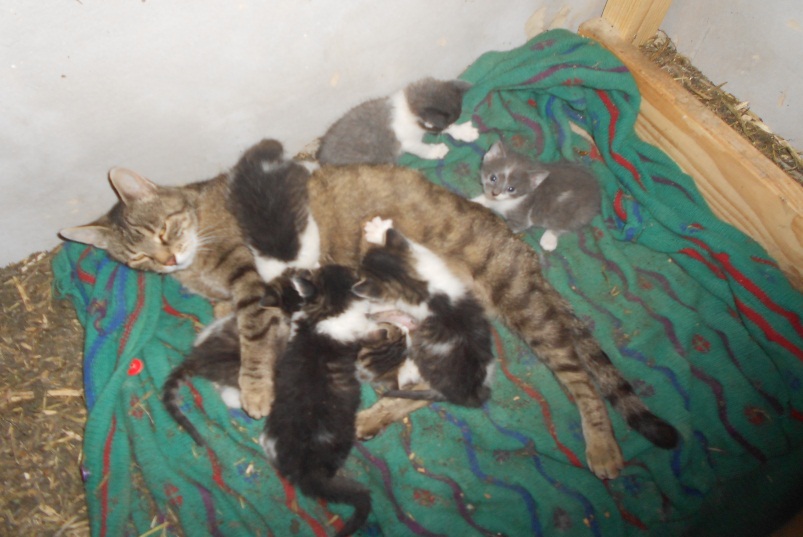 А ми і їх любимо
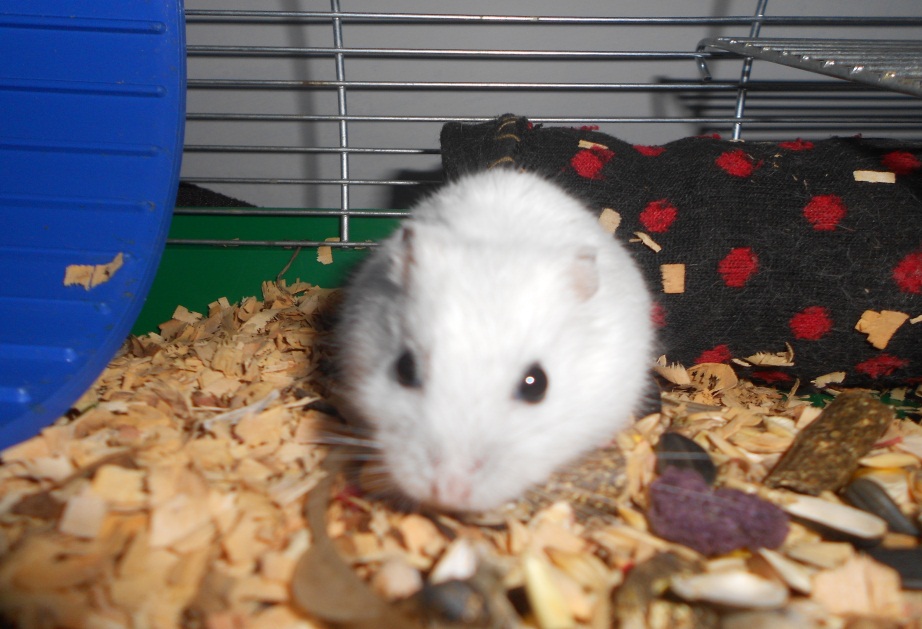 Мій дружок, сіренький пушок!
Білий Бім, чорне вушко!
Як то добре 
в теплій хаті…
А ми працюємо на виховній годині
Єдині: тварини і ми!
Єдині: тварини і ми!